PHY 711 Classical Mechanics and Mathematical Methods
10-10:50 AM  MWF in Olin 103

Lecture 21 – Chap. 7 (F&W) 
Ordinary and partial differential equations
The wave equation – traveling wave solutions
The wave equation – standing wave solutions
The Sturm-Liouville equation
10/11/2024
PHY 711  Fall 2024 -- Lecture 21
1
[Speaker Notes: In this lecture, we follow the textbook to use the example of the one-dimensional wave equation to discuss ordinary differential equations more generally and develop some solution methods.]
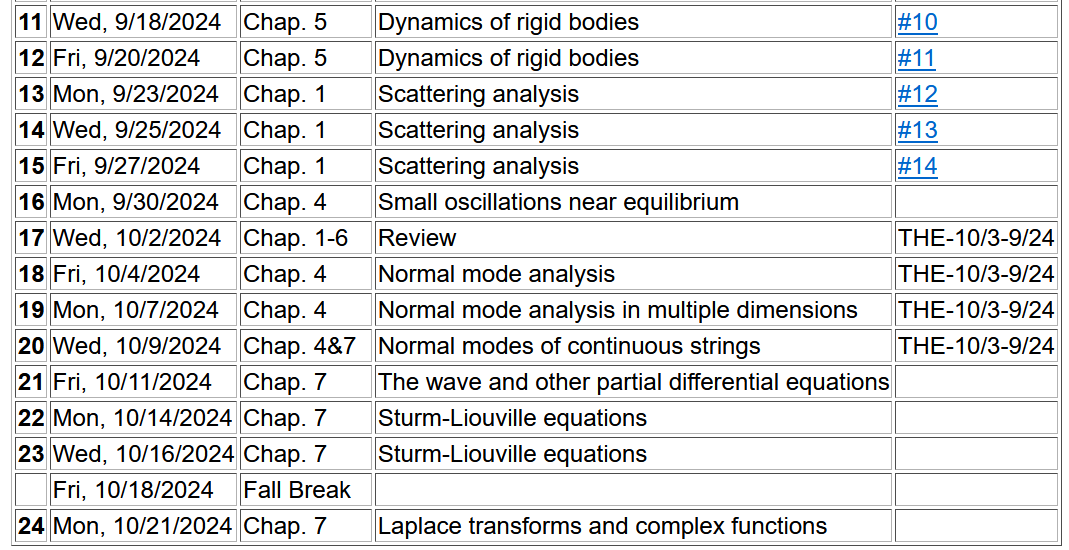 10/11/2024
PHY 711  Fall 2024 -- Lecture 21
2
[Speaker Notes: Expected schedule for the next weeks…]
One-dimensional wave equation 
representing longitudinal or transverse displacements as a function of  x and t , an example of a partial differential equation --
Traveling wave solutions thanks to D’Alembert --
10/11/2024
PHY 711  Fall 2024 -- Lecture 21
3
[Speaker Notes: Review of wave equation.]
These functions would be given
10/11/2024
PHY 711  Fall 2024 -- Lecture 21
4
[Speaker Notes: This method by D’Alembert is based on the special property of the wave equation.]
10/11/2024
PHY 711  Fall 2024 -- Lecture 21
5
[Speaker Notes: D’Alembert’s method continued.]
10/11/2024
PHY 711  Fall 2024 -- Lecture 21
6
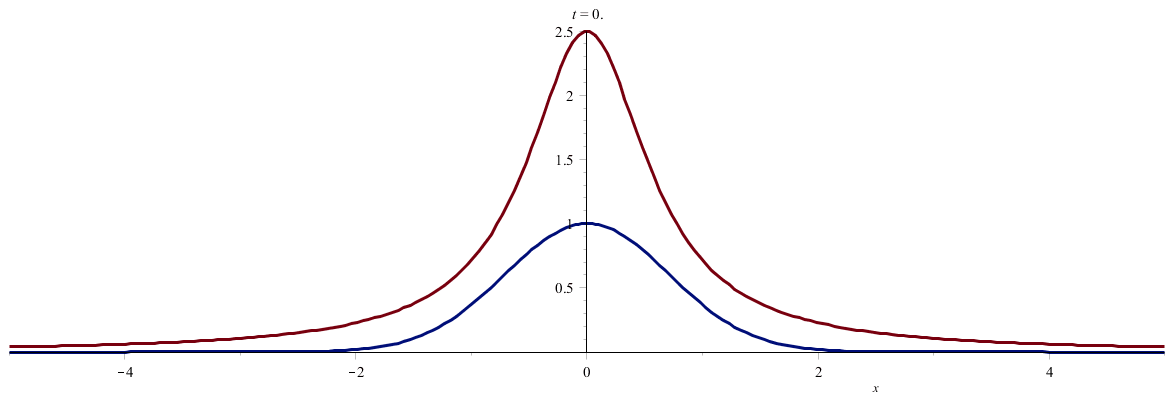 10/11/2024
PHY 711  Fall 2024 -- Lecture 21
7
[Speaker Notes: An example.    (Use slide show to see animation.)]
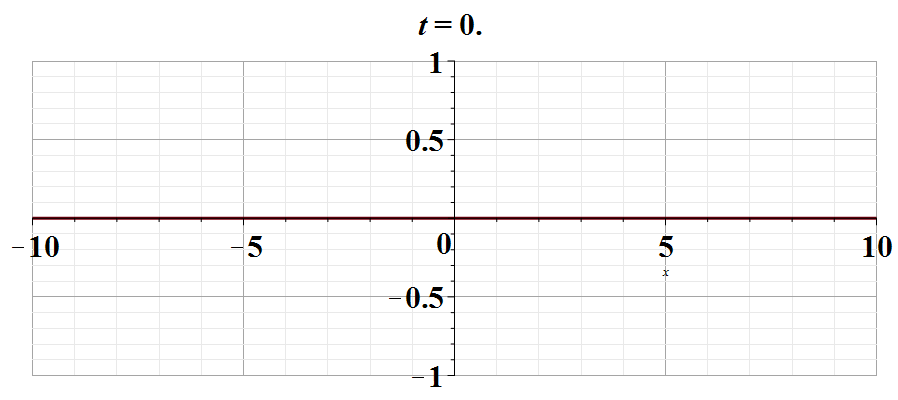 10/11/2024
PHY 711  Fall 2024 -- Lecture 21
8
[Speaker Notes: Another example.   Use slide show to see animation.]
10/11/2024
PHY 711  Fall 2024 -- Lecture 21
9
10/11/2024
PHY 711  Fall 2024 -- Lecture 21
10
It is often the case, there are boundary values specified for
X(x).
10/11/2024
PHY 711  Fall 2024 -- Lecture 21
11
Standing wave --
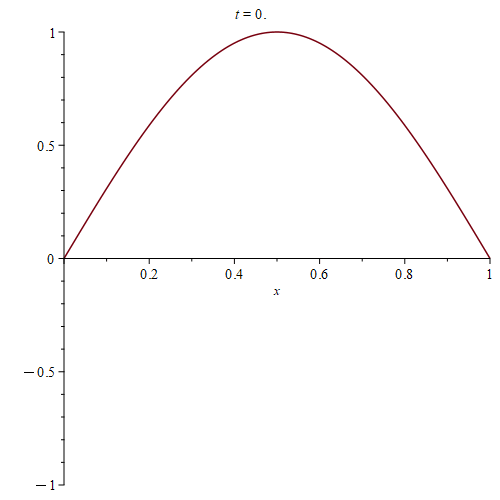 10/11/2024
PHY 711  Fall 2024 -- Lecture 21
12
How are the traveling wave and standing wave solutions to the wave equations related?

They are exactly the same
They are not related
???
More general solution with boundaries at x=0,a :
10/11/2024
PHY 711  Fall 2024 -- Lecture 21
13
The wave equation and related linear PDE’s
10/11/2024
PHY 711  Fall 2024 -- Lecture 21
14
[Speaker Notes: Generalization of the wave equation.   Equations in this class are separable in the time variables and the spatial variable satisfies  a generalized eigenvalue problem of this form.]
Linear second-order ordinary differential equations
Sturm-Liouville equations
applied force
given functions
When applicable, it is assumed that the form of the applied force is known.
solution to be determined
Homogenous problem:  F(x)=0
10/11/2024
PHY 711  Fall 2024 -- Lecture 21
15
[Speaker Notes: We will sometimes want to generalize even further with an “inhomogeneous” term such as an applied force.]
Examples of Sturm-Liouville eigenvalue equations --
10/11/2024
PHY 711  Fall 2024 -- Lecture 21
16
[Speaker Notes: For now, we will focus on eigenvalues of the homogeneous equations.]
Solution methods  of Sturm-Liouville equations  (assume all functions and constants are real):
10/11/2024
PHY 711  Fall 2024 -- Lecture 21
17
[Speaker Notes: The eigenfunctions of these equations have very useful properties such as completeness.]
Why all of the fuss about eigenvalues and eigenvectors?
They are sometimes useful in finding solutions to differential equations
Not all eigenfunctions have analytic forms.
It is possible to solve a differential equation without the use of eigenfunctions.
Eigenfunctions have some useful properties.
10/11/2024
PHY 711  Fall 2024 -- Lecture 21
18
Comment on orthogonality of eigenfunctions
10/11/2024
PHY 711  Fall 2024 -- Lecture 21
19
[Speaker Notes: Orthogonality of eigenfunctions.]
Comment on orthogonality of eigenfunctions -- continued
Vanishes for various boundary conditions at x=a and x=b
10/11/2024
PHY 711  Fall 2024 -- Lecture 21
20
[Speaker Notes: Orthogonality continued.]
Comment on orthogonality of eigenfunctions -- continued
10/11/2024
PHY 711  Fall 2024 -- Lecture 21
21
[Speaker Notes: Orthogonality continued.]
Comment on “completeness”
It can be shown that for any reasonable function h(x), defined within the interval a < x <b, we can expand that function as a linear combination of the eigenfunctions fn(x)
These ideas lead to the notion that the set of eigenfunctions fn(x) form a ``complete'' set in the sense of ``spanning'' the space of all functions in the interval 
a < x <b, as summarized by the statement:
10/11/2024
PHY 711  Fall 2024 -- Lecture 21
22
[Speaker Notes: Notion of completeness.]
Comment on “completeness” -- continued
10/11/2024
PHY 711  Fall 2024 -- Lecture 21
23
[Speaker Notes: Notion of completeness and practical applications.      Next time, we will extend this idea of completeness to develop important relationships.]
Comment on “completeness”
      Note that we have “proven” that



       which follows from the identities
10/11/2024
PHY 711  Fall 2024 -- Lecture 21
24
[Speaker Notes: Notion of completeness and practical applications.      Next time, we will extend this idea of completeness to develop important relationships.]
Eigenvalues and eigenfunctions of Sturm-Liouville equations
10/11/2024
PHY 711  Fall 2024 -- Lecture 21
25
[Speaker Notes: General properties.]
Variation approximation to lowest eigenvalue
In general, there are several techniques to determine the eigenvalues ln   and eigenfunctions fn(x). When it is not possible to find the ``exact'' functions, there are several powerful approximation techniques.    For example, the lowest eigenvalue can be approximated by minimizing the function
where          is a variable function which satisfies the
correct boundary values.    The ``proof'' of this inequality is
based on the notion that        can in principle be expanded
in terms of the (unknown) exact eigenfunctions fn(x):
                                   where the coefficients Cn can be 

assumed to be real.
10/11/2024
PHY 711  Fall 2024 -- Lecture 21
26
[Speaker Notes: Comment on the Raleigh-Ritz approximation for the lowest eigenvalues.]
Estimation of the lowest eigenvalue – continued:

From the eigenfunction equation, we know that
It follows that:
10/11/2024
PHY 711  Fall 2024 -- Lecture 21
27
[Speaker Notes: Proof of the  Rayleigh-Ritz theorem.]
Some additional comments --
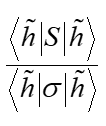 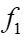 0
1
10/11/2024
PHY 711  Fall 2024 -- Lecture 21
28
Rayleigh-Ritz method of estimating the lowest eigenvalue
10/11/2024
PHY 711  Fall 2024 -- Lecture 21
29
[Speaker Notes: Review of example from last lecture.]
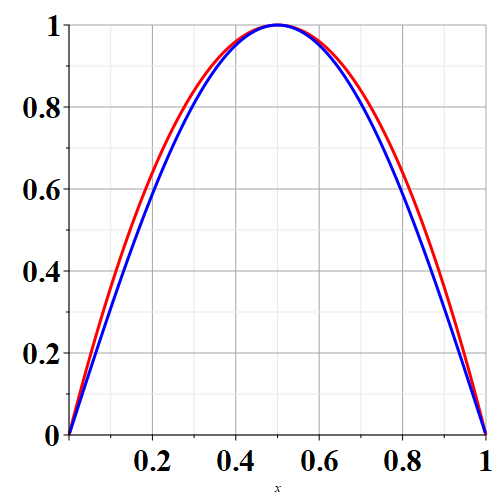 f1  exact
f
ftrial
x
10/11/2024
PHY 711  Fall 2024 -- Lecture 21
30
Rayleigh-Ritz method of estimating the lowest eigenvalue
Another example – this time with a variable parameter
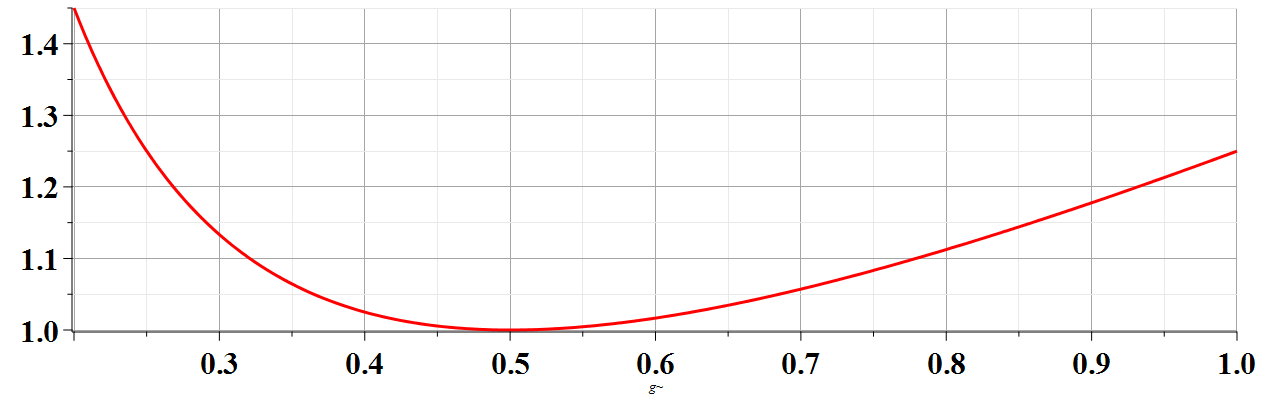 10/11/2024
PHY 711  Fall 2024 -- Lecture 21
31
[Speaker Notes: Another example.]
Recap -- Rayleigh-Ritz method of estimating the lowest eigenvalue
Exact answer
Do you think that there is a reason for getting the correct answer from this method?
Chance only
Skill
10/11/2024
PHY 711  Fall 2024 -- Lecture 21
32
[Speaker Notes: In this case, the minimization process yield’s the exact answer.]